Паспорт проекта «Оптимизация процесса перемещения родителей (законных представителей) и посетителей внутри ДОУ»
Общая информация
Наименование учреждения: Муниципальное бюджетное дошкольное образовательное учреждение "Детский сад "Звёздочка" п.Яковлево Яковлевского городского округа"
Границы процесса: от разработки навигационного плана-схемы до нахождения необходимого помещения в соответствии с указателями и направлениями движения по ДОУ
Дата начала  проекта: 01.08.2020 г.
Дата окончания проекта: 20.11.2020г.
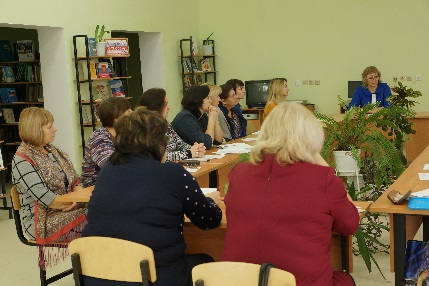 Обоснование выбора процесса
1. Затрата лишнего времени у родителей (законных представителей) и посетителей ДОУ в поиске нужного помещения. 2.  Потеря времени сотрудников ДОО на сопровождение родителей (законных представителей) и посетителей ДОУ в поиске нужного помещения.
Цель проекта
Сокращение времени протекания процесса перемещения родителей (законных представителей) и посетителей внутри ДОУ  на  30 %
Эффекты проекта
1.Возможность родителей (законных представителей) и посетителей ДОУ без посторонней помощи найти нужное помещение. 
2.Сокращение времени поиска родителями (законными представителями) и посетителями ДОУ нужного помещения.
3.Разработка удобной системы логистики для родителей (законных представителей) и посетителей ДОУ.
1
Команда проекта
Руководство проектом
Заказчик проекта
Руководитель проекта
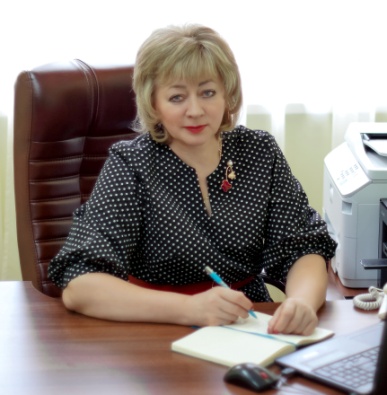 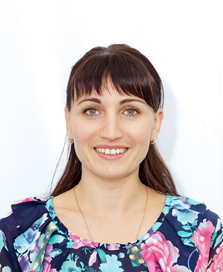 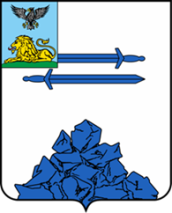 Чеканова М.С., 
старший воспитатель
Кулабухова Е.А.,
 заведующий
Рабочая группа проекта
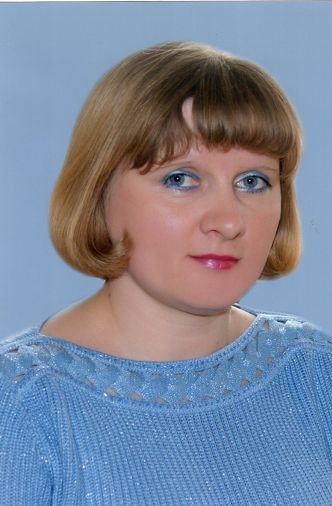 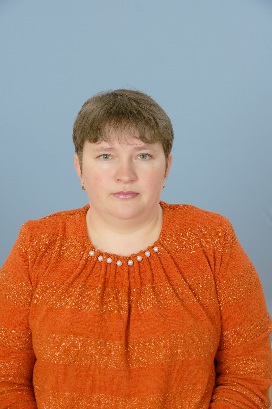 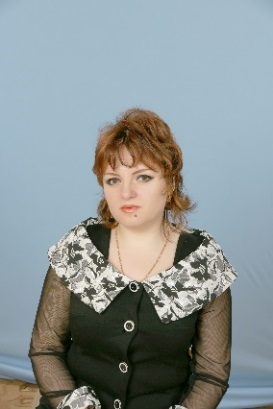 Чернова Е.Н.,
воспитатель
Дашевская Е.В.,
воспитатель
Добрынина Н.Н.,
воспитатель
2
Карта текущего состояния процесса«Оптимизация процесса перемещения родителей (законных представителей) и посетителей внутри ДОУ»
1
2
ШАГ 3
ШАГ 2
ШАГ 1
ВХОД
Посетители/родители

Входит на территорию ДОУ
Посетители/родители

Ищет вход в здание.
Входит в здание




(1-2 мин.)
Вахтер

Встречает посетителя, выясняет цель визита, регистрирует в журнале посещений, объясняет как найти нужный объект

 (2-3 мин.)
3
ШАГ 4
ШАГ 5
Посетители/родители


Нашел нужный объект



 (1-2 мин.)
ВЫХОД
Посетители/родители

Поиск нужного объекта




(4-6 мин.)
Отсутствие  в здании ДОО навигации, алгоритмов и визуализации образовательно-воспитательных пространств

Отвлечение сотрудников для ответов на вопросы 
(где расположено и как найти)

Потеря времени родителей и посетителей ДОУ при поиске нужного помещения
1
2
ВПП  = 8 - 13 мин.
3
3
Пирамида проблем процесса 
«Оптимизация процесса перемещения родителей (законных представителей) и посетителей внутри ДОУ»
Не выявлены
1. Отсутствие  в здании ДОО навигации, алгоритмов и визуализации образовательно-воспитательных пространств
2.Отвлечение сотрудников для ответов на вопросы (где расположено и как найти) 
3.Потеря времени родителей и посетителей ДОУ при поиске нужного помещения
Федеральный
Не выявлены
Региональный
2
3
1
Уровень ОО
Анализ проблем процесса «Оптимизация процесса перемещения родителей (законных представителей) и посетителей внутри ДОУ»
Экономия  времени, мин.
Решение
Проблема
Отсутствие  в здании ДОО навигации, алгоритмов и визуализации образовательно-воспитательных пространств
Формирование лидерской команды
Создание эскизов табличек и указателей
-
Размещении информации о поэтажном размещении помещений в ДОУ на центральном входе
Отвлечение сотрудников для ответов на вопросы (где расположено и как найти)
1-1
Размещение табличек на дверях помещений внутри ДОУ и указателей по этажам
Потеря времени родителей и посетителей ДОУ при поиске нужного помещения
3-4
5
Карта целевого состояния процесса«Оптимизация процесса перемещения родителей (законных представителей) и посетителей внутри ДОУ»
ШАГ 3
ШАГ 1
ШАГ 2
Вахтер

Встречает посетителя, выясняет цель визита, регистрирует в журнале посещений, объясняет как найти нужный объект

 (1-2 мин.)
ВХОД
Посетители/родители 



Входит на территорию ДОУ
Посетители/родители


Ищет вход в здание.
Входит в здание



(1-2 мин.)
ШАГ 5
ШАГ 4
ВЫХОД
Посетители/родители



Поиск нужного объекта




(1-2 мин.)
Посетители/родители



Нашел нужный объект
 

(1-2 мин.)
ВПП  = 4 - 8 мин.
Экономия  =  4 - 5 мин.
6
Достигнутые результаты (было и стало)
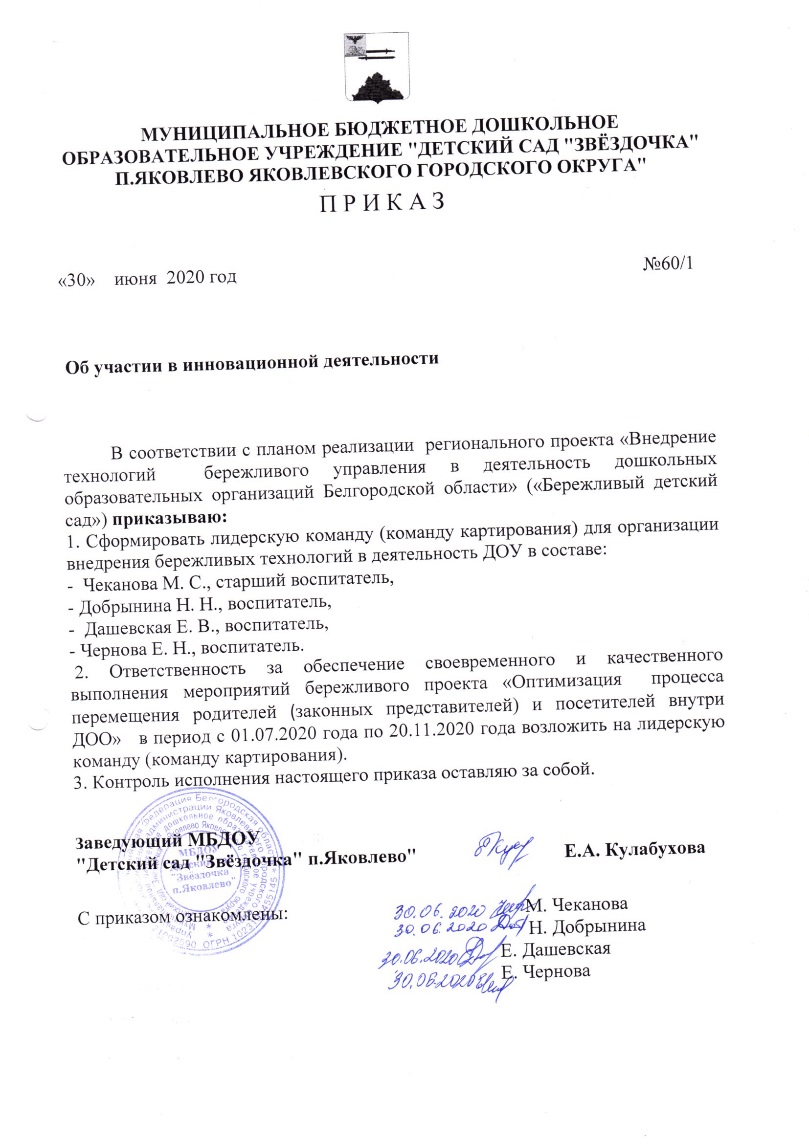 7
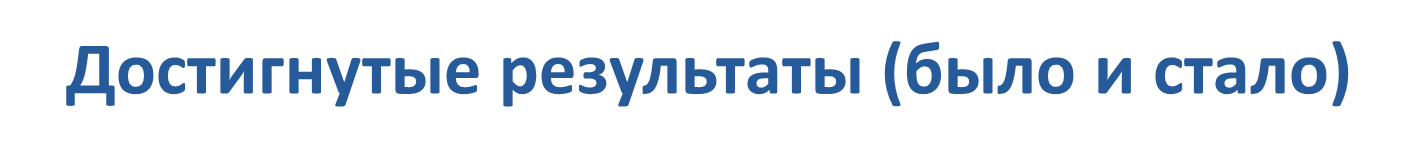 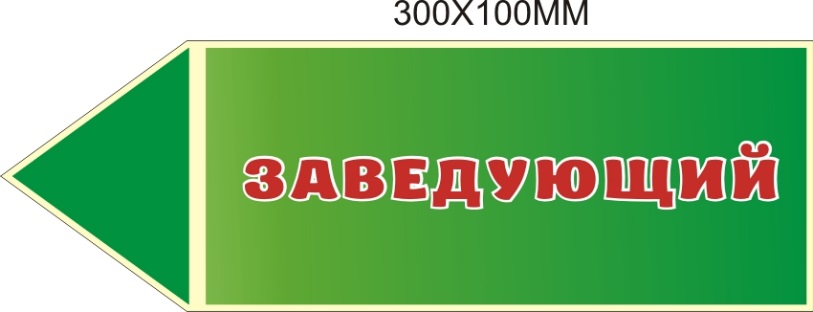 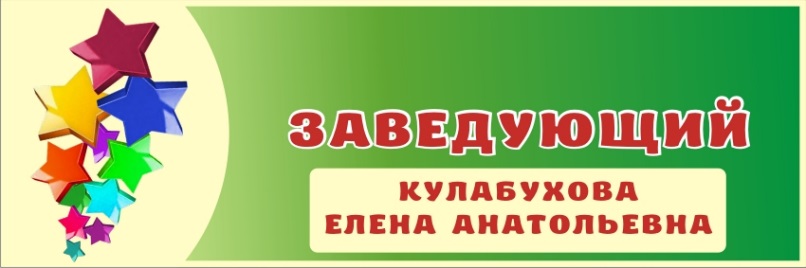 8
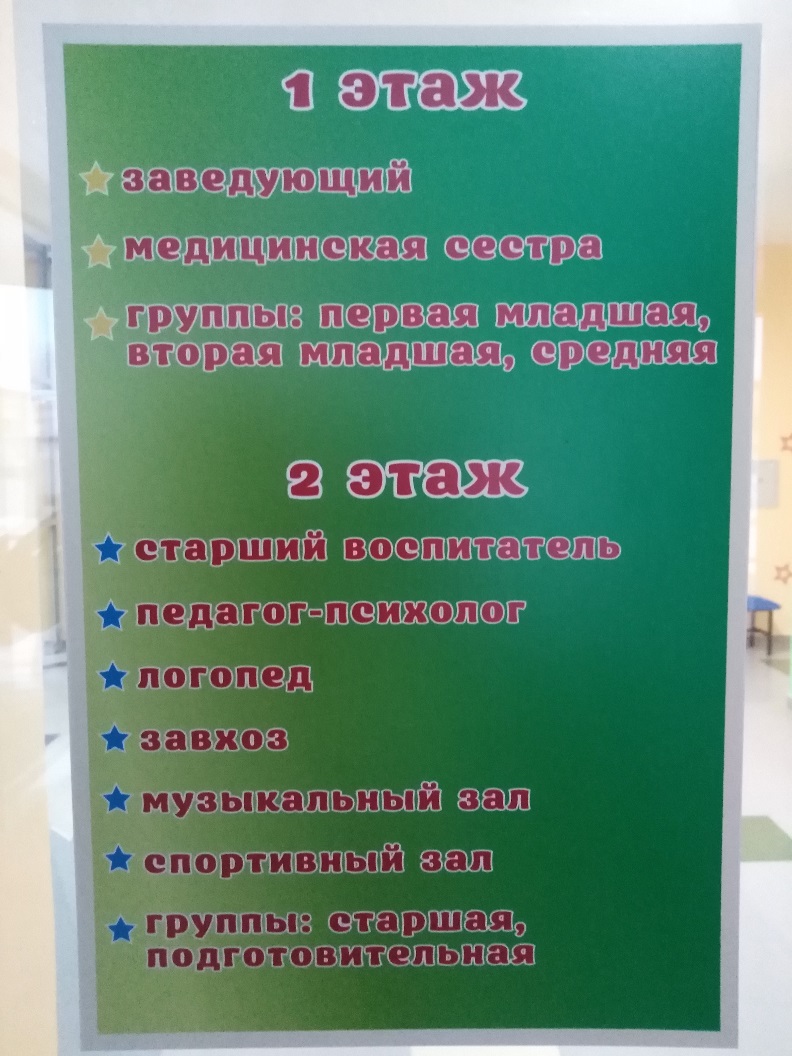 9
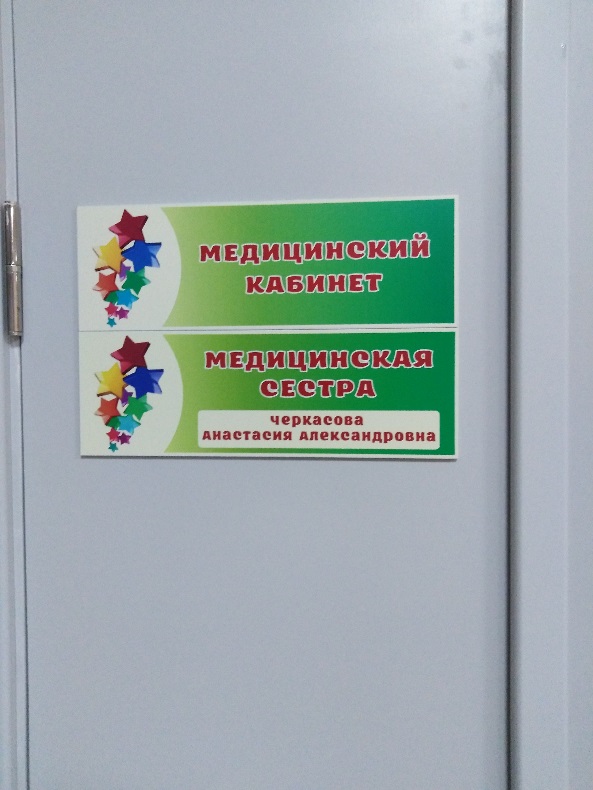 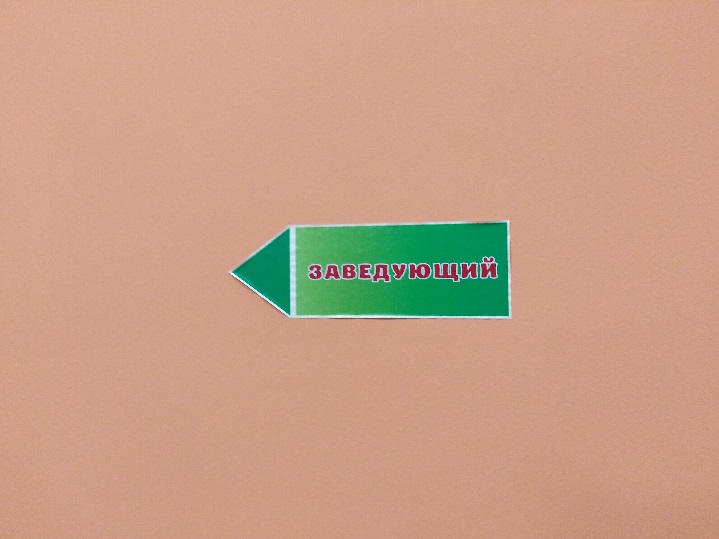 10